Binary #MicDropMath Patterns
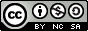 Created by DaNel Hogan - @TheSTEMAZingPro – STEMAZing.org
What patterns do you see?
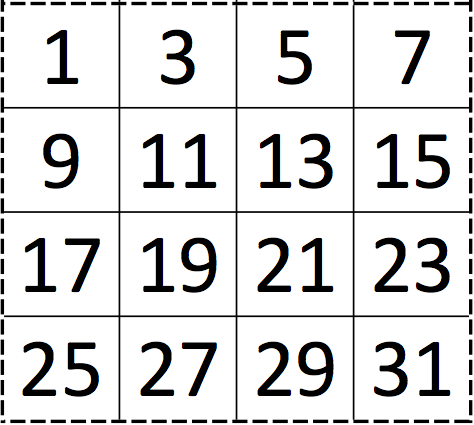 Find binary number lessons and printable here: https://stemazing.org/binary-mic-drop-math-patterns/
What patterns do you see?
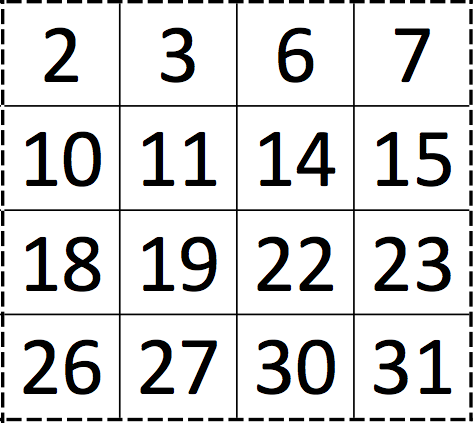 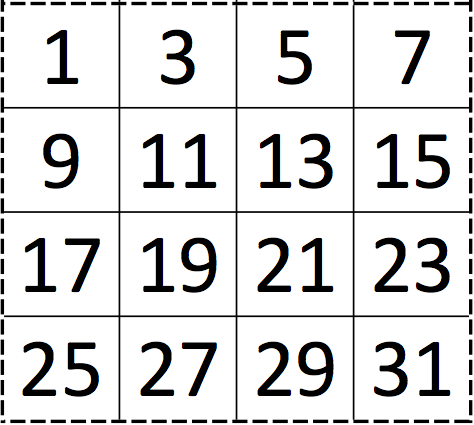 Find binary number lessons and printable here: https://stemazing.org/binary-mic-drop-math-patterns/
What patterns do you see?
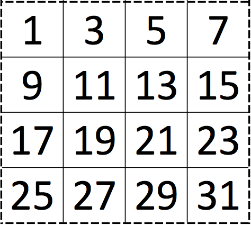 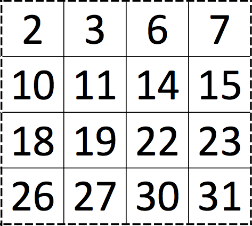 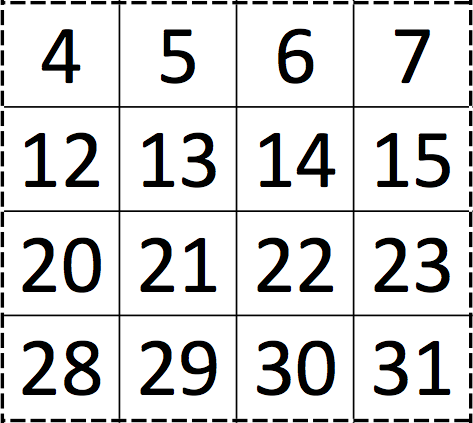 Find binary number lessons and printable here: https://stemazing.org/binary-mic-drop-math-patterns/
What will the next card start with?
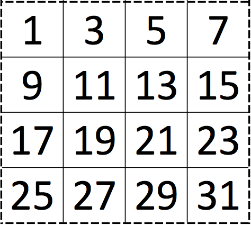 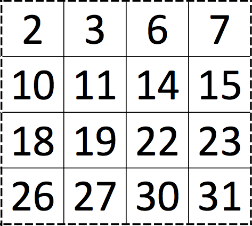 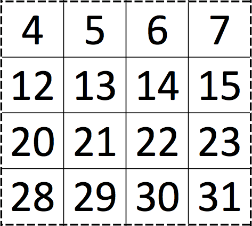 Misconception – make a single hypothesis! NOPE. 

Come up with every possibility you can support with a mathematical pattern.
Find binary number lessons and printable here: https://stemazing.org/binary-mic-drop-math-patterns/
Did you have a hypothesis to support this?What do you think the next card will start with?
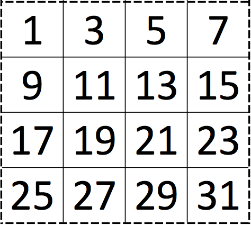 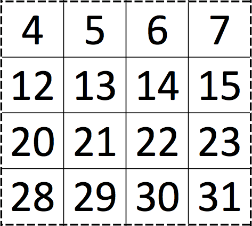 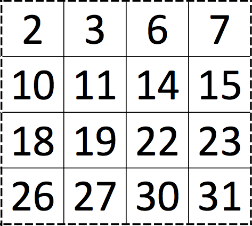 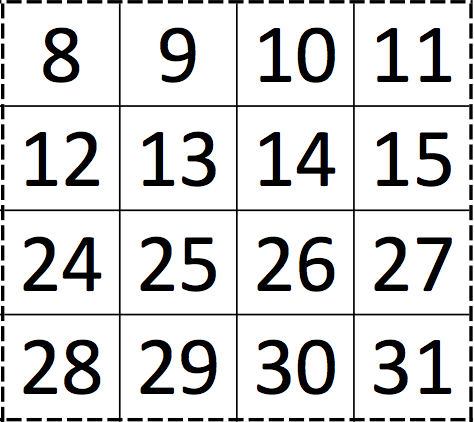 Find binary number lessons and printable here: https://stemazing.org/binary-mic-drop-math-patterns/
The importance of collecting more data!
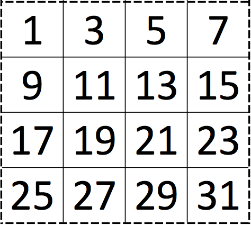 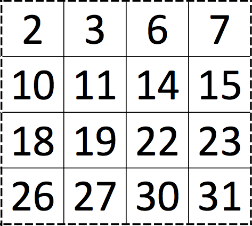 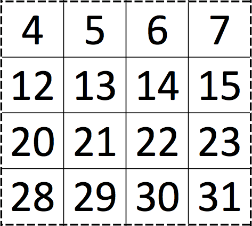 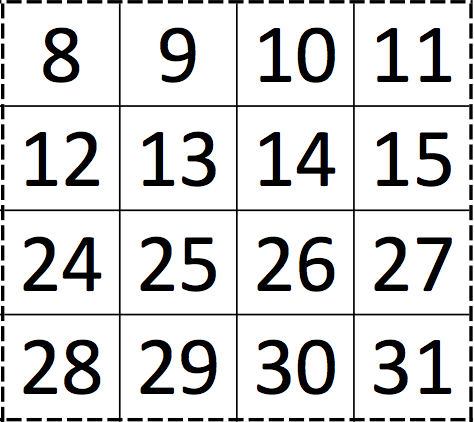 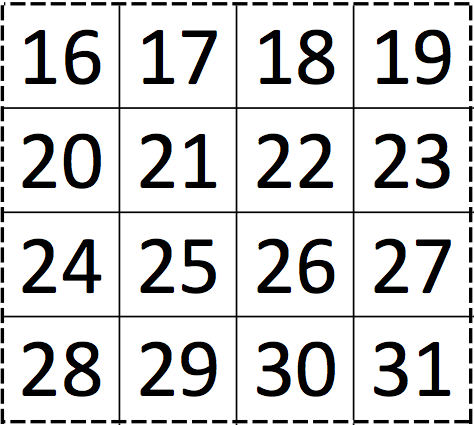 Find binary number lessons and printable here: https://stemazing.org/binary-mic-drop-math-patterns/
Yes or No – number for just the day you were born?
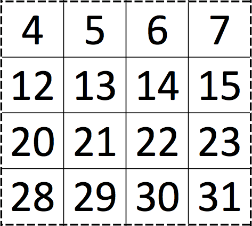 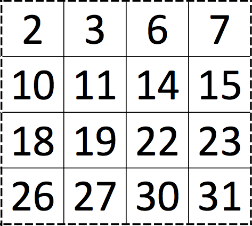 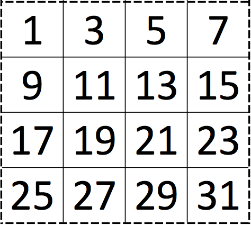 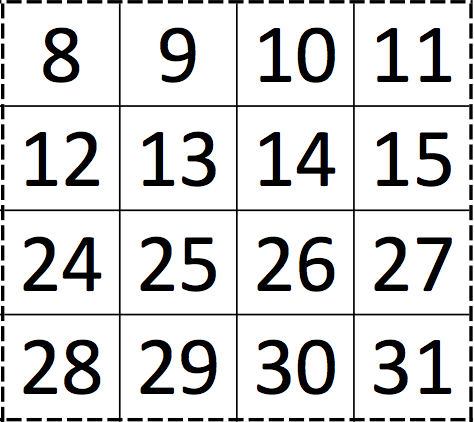 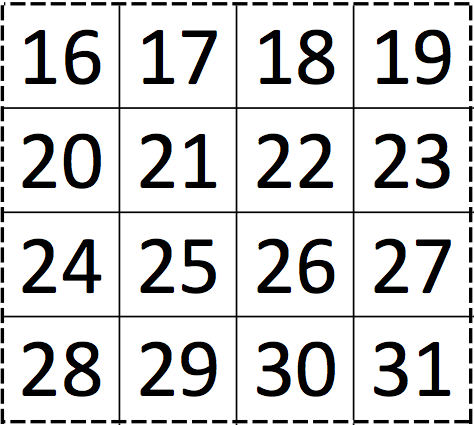 Find binary number lessons and printable here: https://stemazing.org/binary-mic-drop-math-patterns/